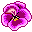 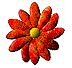 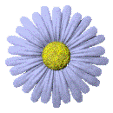 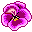 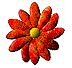 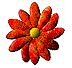 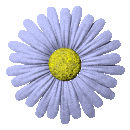 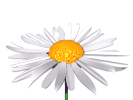 Открытка
 к  8 марта
              (мастер-класс)
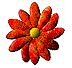 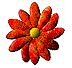 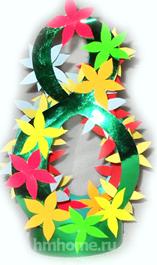 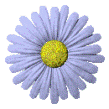 Бартасова Ирина Сергеевна, учитель начальных  классов МБОУ «Новобачатская СОШ» Кемеровская область
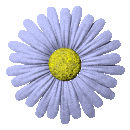 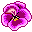 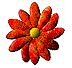 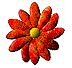 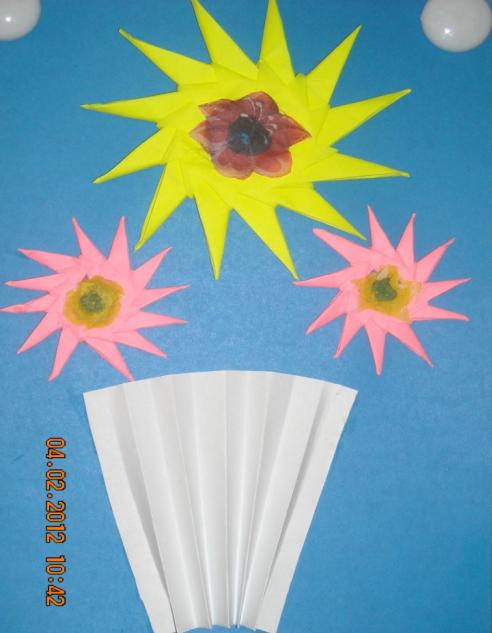 Эта увлекательная техника — создание объёмных фигур из модулей, из треугольных модулей оригами, придуманых в Китае.
09.10.2017
2
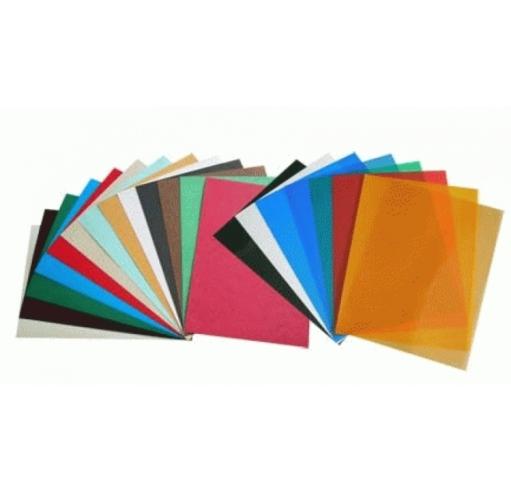 Понадобится:
Тонкая цветная
 бумага.
Линейка и карандаш.
Ножницы.
4.Клей.
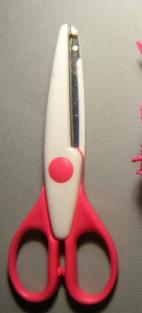 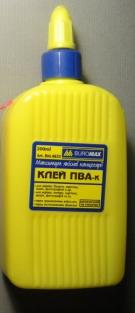 3
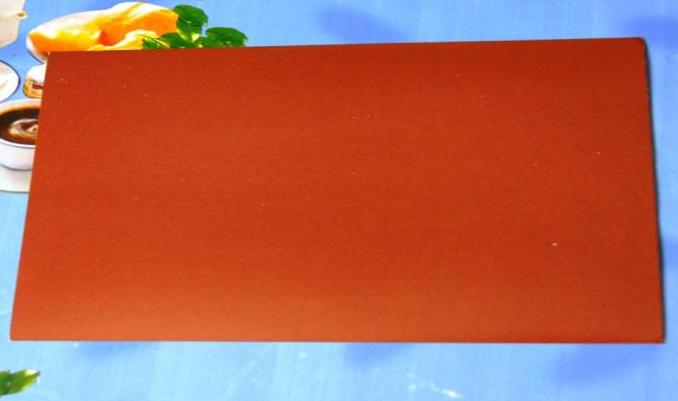 Начертите  на  бумаге квадраты со стороной 5см -10-11 штук и квадраты со стороной  3см- 20-22 штук.
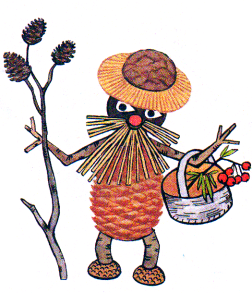 4
Этапы складывания:
1. Лист квадратной формы (5см или 3 см) перегнуть по диагоналям. Углы сложить к середине.
5
2. Положить фигуру уголком к себе. Правый и левый углы согнуть до линии.
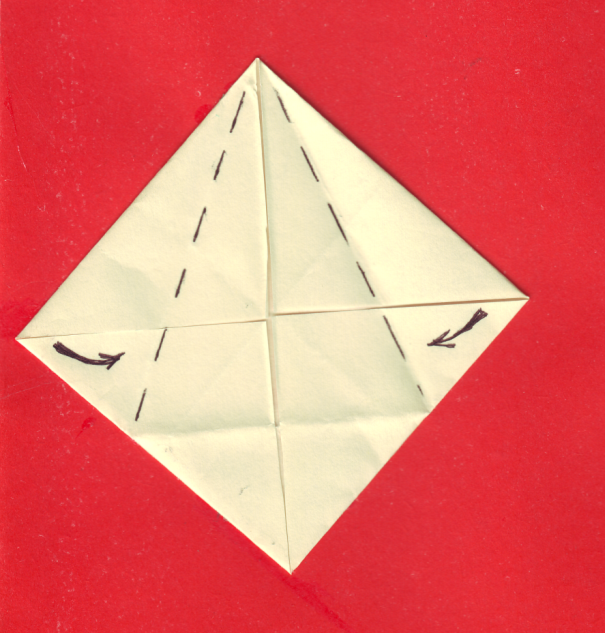 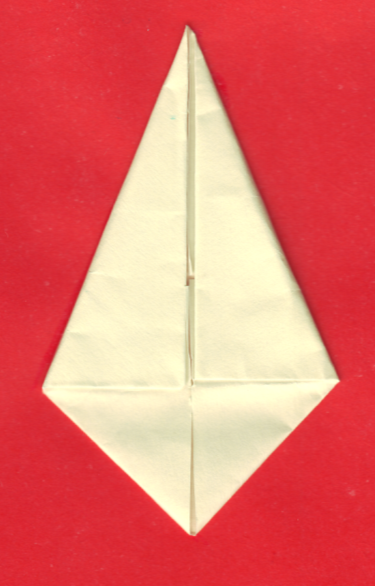 09.10.2017
6
3.Фигуру перевернуть и согнуть нижний угол.
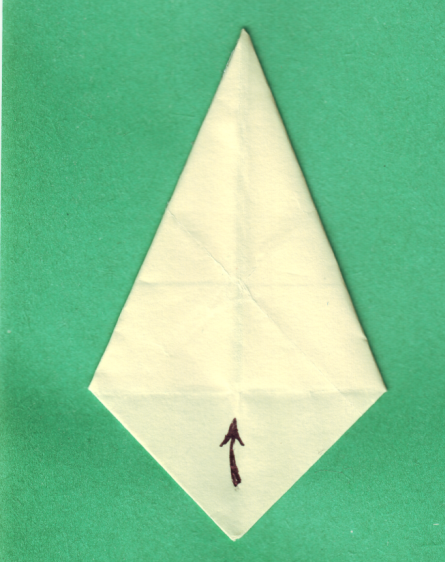 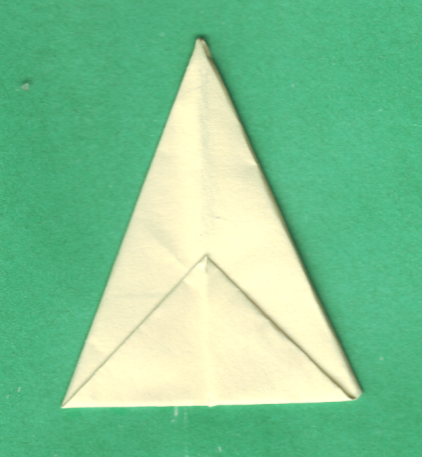 09.10.2017
7
4. Фигуру перевернуть и согнуть пополам. Аналогично выполнить 10-11 фигур и соединить их форме «солнышка».
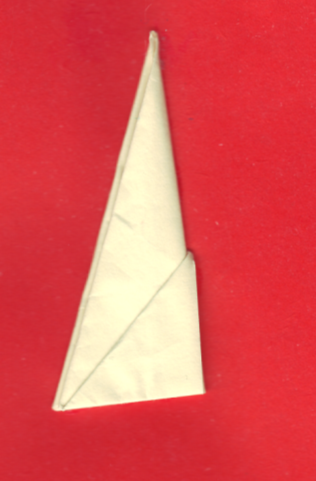 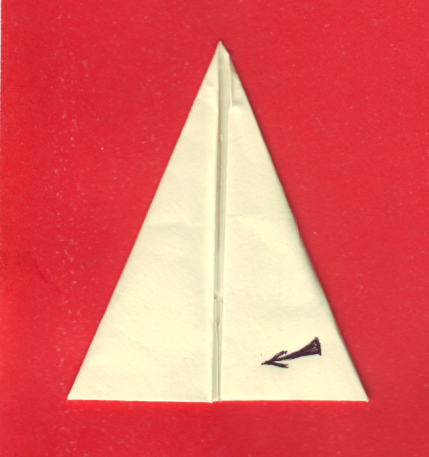 09.10.2017
8
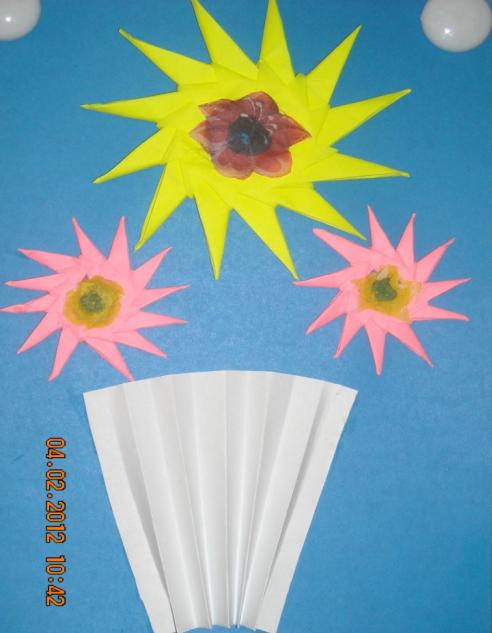 5.Аналогично выполняем работы с меньшими квадратами.


6. Берём однотонную цветную бумагу, складываем гармошкой, придаём форму вазы и приклеиваем края.

7 . Располагаем солнышки  и приклеиваем.
09.10.2017
9
Вот такие получились работы
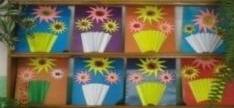 09.10.2017
10
Источник:  методическая газета для учителей начальной школы «Начальная школа» , издательский дом «1 сентября», № 15 , 2010 г.
09.10.2017
11
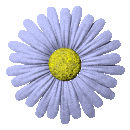 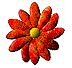 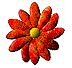 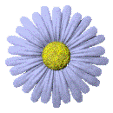 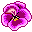 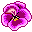 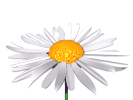 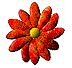 Спасибо 
за 
работу!
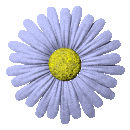 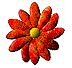 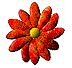 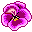 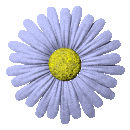 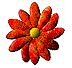 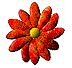